Kursplan Sommer 2019www.sv-barnstorf.de
Alle Altersklassen
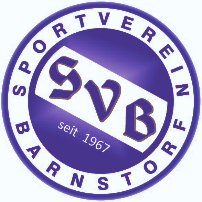 Kinder/Jugend
Erwachsene
Montag
Dienstag
Mittwoch
Donnerstag
Freitag
Yoga
Sporthalle Nordsteimke 
9:00-10:30 Uhr
fit & mobilMehrzweckraum10:00-11:00 Uhr
Rückbildungsgymnastik Mehrzweckraum
nach Voranmeldung
DELFI
Mehrzweckraum
nach Voranmeldung
TrampolinGroße Halle
16:00-19:00 Uhr
Kinderturnen 3-6 J. Große Halle15:00-16:00 Uhr
DELFI
Mehrzweckraum
nach Voranmeldung
TrampolinGroße Halle
16:00-18:30 Uhr
TrampolinGroße Halle
16:00-19:00 Uhr
Ballspiele ab 5 JahreGroße Halle16:30-18:00 Uhr
KinderschwimmenLehrschwimmbecken Heiligendorf
18:00-19:00 Uhr
VolleyballGroße Halle19:00-21:00 Uhrkeine Vorkenntnisse nötig
Parkour ab 5 JahreGroße Halle17:30-19:00 Uhr
Eltern-Kind-TurnenGroße Halle16:00-17:00 Uhr
AquafitnessLehrschwimmbecken
19:00-20:00 Uhr
DamengymnastikMehrzweckraum17:00-18:00 Uhr
Ballsport querbeetGroße Halle
19:00-21:00 Uhr
Basketball ab 10 JahreGroße Halle17:30-20:30 UhrKeine Vorkenntnisse nötig
Pilates & Co.Mehrzweckraum19:30-21:00 Uhr
Parkour ab 5 JahreGroße Halle17:30-19:00 Uhr
Sprechzeiten:
Dienstag 9-11 Uhr
Donnerstag 15-16 Uhr
im Funktionsgebäude
Alter Bierweg 12

(und nach Vereinbarung unter 05365 208070)
Power-YogaMehrzweckraum
18:30-20:00 Uhr
ZumbaGroße Halle19:00-20:00 Uhr
Weitere Infos zu den Kursen auf der Homepage www.sv-barnstorf.de oder per E-Mail sv-barnstorf@wolfsburg.de